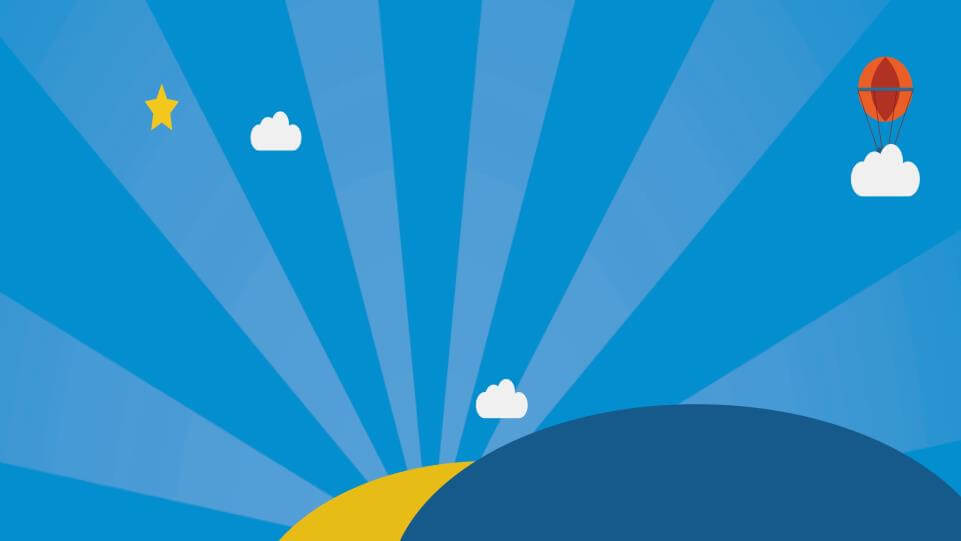 认识网络，
远离网瘾
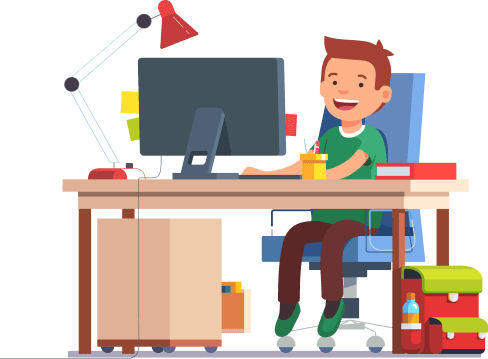 ---主题班会
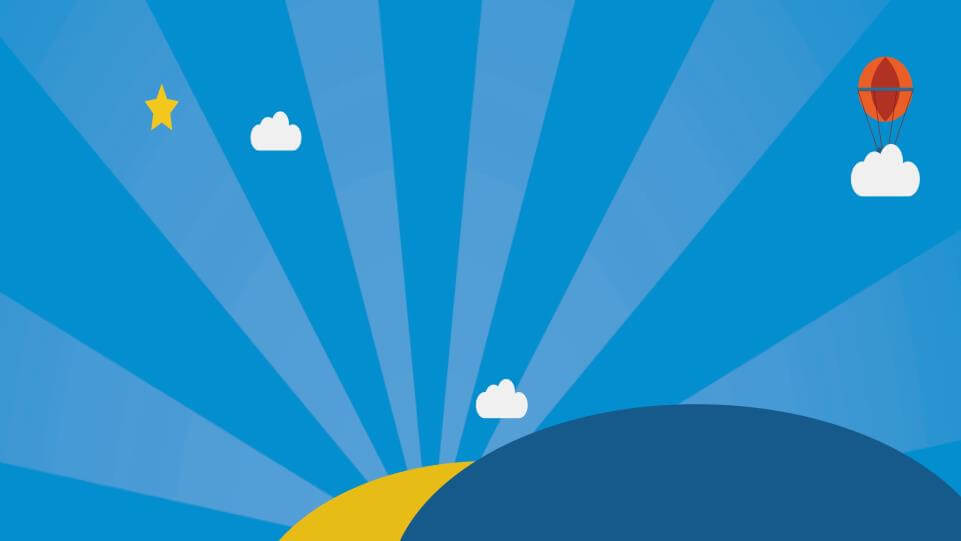 目  录
COMPANY
什么是网络成瘾？
网络的便利
和弊端
01
02
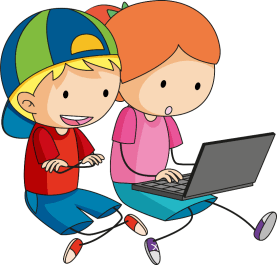 青少年为什么
容易染上网瘾
03
克制网瘾建议
04
https://www.ypppt.com/
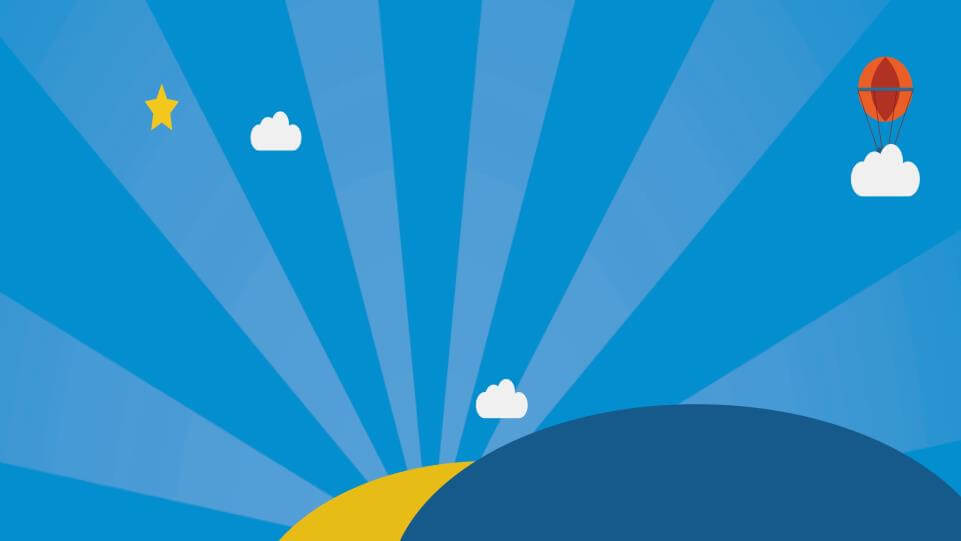 第
一
部
分
网络的便利
和弊端
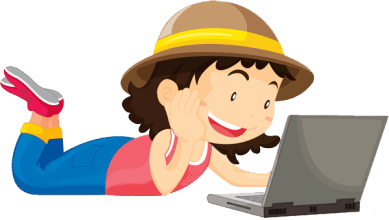 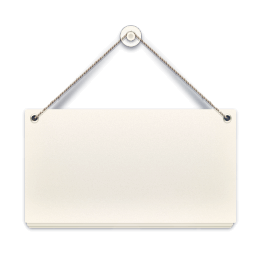 网络的便利
第一、 可以开阔视野 
第二、 可以对外交流 
第三、 可以促进青少年个性化发展 
第四、 可以促进中学生的学业 
第五、 可以掌握最新的教育动态
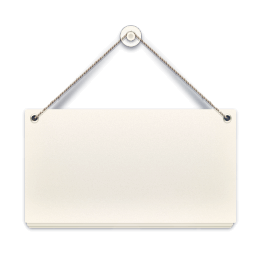 青少年
上网的弊端
第一、网上的信息良莠不齐，退化中学生的能力。
第二、网络传播诱发中学生人生观、价值观的冲突。
第三、网络语言的大量使用弱化中学生的民族文化素质。
第四、患上“网络上瘾症”、“网络疏离症”等新型的精神性疾病。
第五、荒废学业，影响身体健康。
第六、导致青少年不道德行为和违法犯罪增多。
第七、网瘾严重者会心理变态，丧尽天良，泯灭良知，干出伤天害理，国法不容的事。
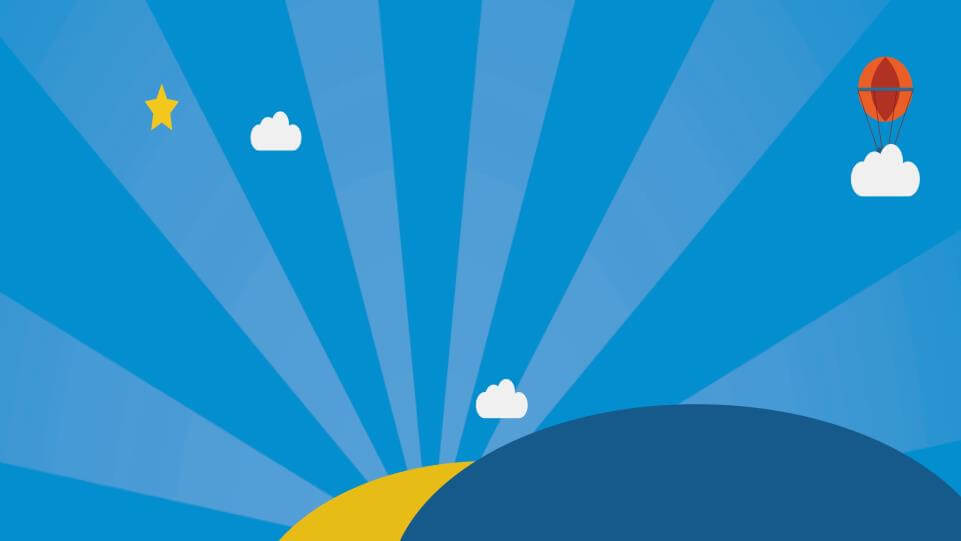 第
二
部
分
什么是网络成瘾？
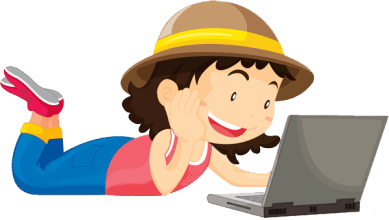 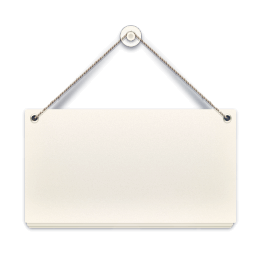 什么是
  网络成瘾？
什么是网络成瘾？为什么上网容易成瘾？
网络成瘾是指由于上网者对互联网过度依赖而导致的一组心理异常症状以及伴随的一组生理性不适。网络成瘾者会终日沉浸在重复地使用网络所导致的一种慢性的着迷状态而不能有效地控制上网时间, 在网络使用中能够持续获得满足感和愉悦感从而诱发对网络产生心理依赖，而在现实社会中却感觉身体不适, 不愿意花时间参与社会活动和与他人交往, 久而久之出现一些人格障碍, 导致个体生理心理受损。
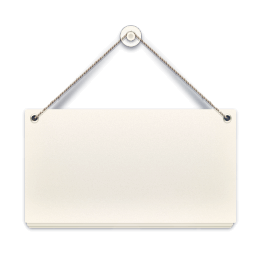 案   例
他为什么如此冷漠和残忍？
李键上初一时阳光、健康、学习好，还担任了班长，学会上网后逐渐成瘾，并且有了早恋的女友，再没有心思安心学习。当过兵的父亲气极而怒，屡次打骂也没能把孩子从“网瘾”中拉出来，相反严管之下的李键产生了严重的逆反心理，在一次和父亲发生激烈的冲突后，用榔头锤杀了生养他的爸爸妈妈。当太原刑警到大同抓捕李键时，他依旧安然地坐在网吧里上网。
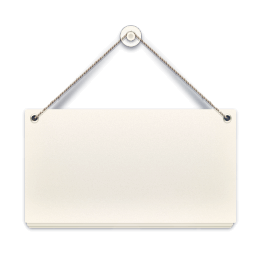 讨 论
谈一谈自己的感受
该案例中李键的杀人行为和杀人后的表现是由网络成瘾导致的人格改变而引起的。看过该案例之后，很多家长不禁会问：“为什么一个健康的好孩子会因为网瘾变得如此冷漠残忍？”
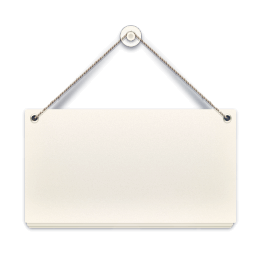 讨 论
本案例中的李键上网成瘾后将阻止自己上网的父母用榔头锤死，，
而且杀人后还安然的坐在网吧上网，这些表现都说明李键的人格已经发生了改变。
李键之所以会如此迷恋网络以致人格发生改变，他自身有以下几方面原因：
（1）自我控制能力较差
本案例中的李键本来是一个阳光健康的初一男生，而且还担任的班长，但是面对网络上各种信息如游戏，电影，色情网站等的诱惑，却不能控制自己的上网时间，而且受不良信息的影响出现了早恋现象。长时间和网络的接触使他对网络产生了心理依赖，这种心理依赖形成以后，他的自我控制能力就变得更弱。此时恶性循环就产生了，最终导致了他人格的改变。
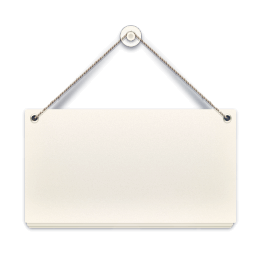 讨 论
本案例中的李键上网成瘾后将阻止自己上网的父母用榔头锤死，，
而且杀人后还安然的坐在网吧上网，这些表现都说明李键的人格已经发生了改变。
李键之所以会如此迷恋网络以致人格发生改变，他自身有以下几方面原因：
2）自我保护意识较差
由于李键正处于小学到初中的过渡期，同时也是生理和心理的快速发展期。这一特定时期决定了他辨别是非的能力和自我保护意识都很差，对于网络上不良信息的干扰，他没有采取远离摒弃的行为，而是采取了接触，亲近的行为。自我保护意识的缺乏，使得他频繁接触和接受不良信息的侵扰，最终导致网络成瘾，不能自拔。
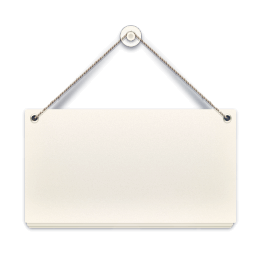 讨 论
本案例中的李键上网成瘾后将阻止自己上网的父母用榔头锤死，，
而且杀人后还安然的坐在网吧上网，这些表现都说明李键的人格已经发生了改变。
李键之所以会如此迷恋网络以致人格发生改变，他自身有以下几方面原因：
（3）激情有余，理性不足
面对父母的劝阻，李键没有理性的接受和思考而采取了激情杀人行为。这是由他成长的特定时期决定的。处于青春发育期的青少年，他们的生理和心理都在发生巨大的变化，但并没有发展成熟。不成熟的心理使得他们遇到事情时不能冷静的思考解决办法，而是盲目冲动的采取行动，最终导致了严重的后果。
[Speaker Notes: https://www.ypppt.com/]
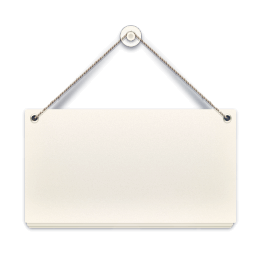 讨 论
本案例中的李键上网成瘾后将阻止自己上网的父母用榔头锤死，，
而且杀人后还安然的坐在网吧上网，这些表现都说明李键的人格已经发生了改变。
李键之所以会如此迷恋网络以致人格发生改变，他自身有以下几方面原因：
（4）人格结构发生改变
从本案例中我们可以看出，李键没有沉迷于网络之前是一个阳光健康的学生，而且既然他能当上班长说明他在品质，性格方面都是很好的。但是，由于长期的沉迷和依赖网络，使得他的人格结构发生了改变，从懂事变得叛逆，从健康阳光变得冷漠残忍。人格的改变使他能对生养自己的父母下毒手，使他在杀死父母后没有基本的罪责感和同情心。这也是网络成瘾最大的危害所在。
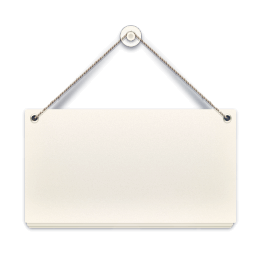 新闻回放
案例一：2005年3月，某县两个高中学生经常上网聊天。男生甲以少女的身份约男生乙半夜在某处约会，乙生信以为真，半夜翻过学校院墙，不幸将左腿摔折。后来，乙生知悉此事，为报复将甲生打成轻伤，二人家长也为此事诉诸公堂。
案例二：据2000年4月《广州日报》报道，一名15岁的中学生为了“随心所欲”地上网玩
网络游戏，竟然杀害自己的表姐，以达到占有她电脑的目的。
案例三： 2003年4月17日，三个12－14岁的学生因上网没钱，将一个看大门的老人打死，抢走67元钱。作案后，回到网吧继续上网。
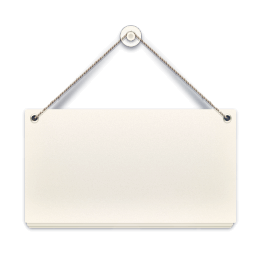 新闻回放
案例四：两名不满18岁的少年，因缺钱上 网深夜抢劫，在持刀将一名花季少女杀死后，抢走了其身上的一元钱。
案例五：一名中学生在网吧玩“传奇”，因总是杀不死人，挣不了积分，越玩越恼火，正在烦恼之时，旁边一名学生嘲笑他真笨，于是这名学生恼羞成怒地拿起刀朝着嘲笑他的学生砍去，变态的心理使得这名学生无端地发泄，致使他人惨死在刀下，造成了终身遗憾。
案例六：一位13岁的学生因沉迷于电脑游戏,从楼上跳下时还学着"大侠"飞的动作。结果摔死了。
案例七：2003年7月14日，某市的一个15岁的青年因上网成瘾，整天迷恋于网络游戏，平时少言寡语，精神呆滞，长时间逃学。其母见儿子如此沉迷，多次劝阻无效，同其父商量好后，将儿子锁在家中。五日后，这个青年因网瘾大发，开始焦躁不安，同其母争吵几句后，便将其母杀死，造成血案。
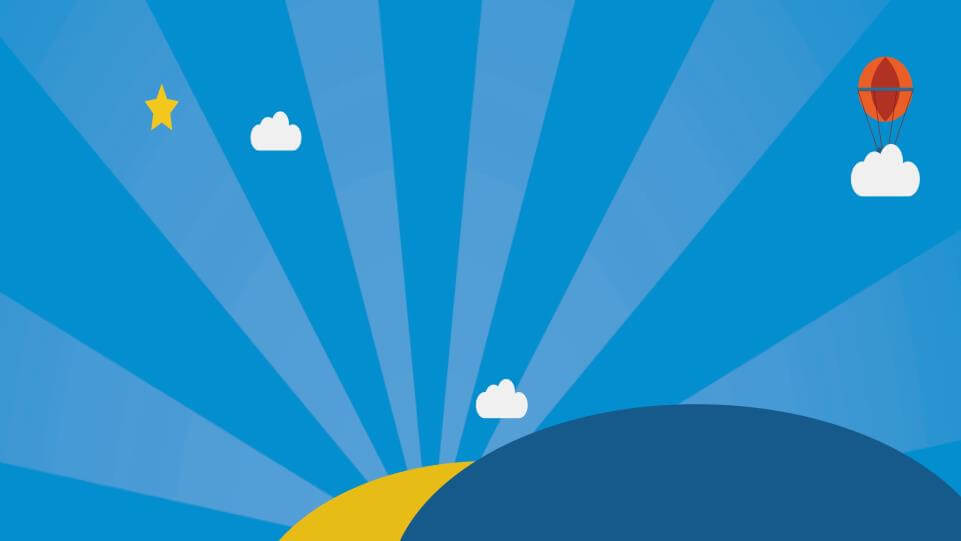 第
三
部
分
青少年为什么
容易染上网瘾
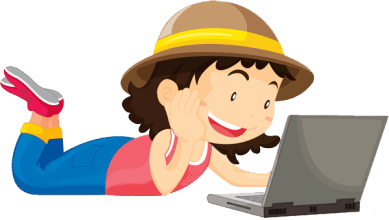 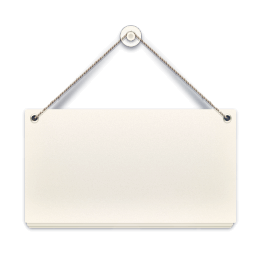 统计报告
根据《第24次中国互联网络发展状况统计报告》 
互联网的功能使用青少年用户百分比
玩游戏   62.0%                            使用聊天室   54.5% 
收发电子邮件   48.6%                  下载、储存互联网网39.7% 
使用搜索引擎查找信息  25.0%      订阅新闻 21.9% 
网络电话 14.7%                           网上寻呼 14.3% 
制作和更新个人网页 12.6%          上传文件 9.4%
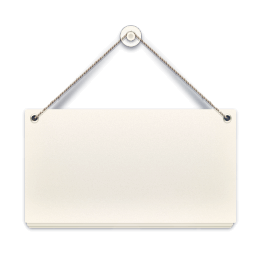 统计报告
《第24次中国互联网络发展状况统计报告》
调研结果显示，在3．38亿网民中，六分之一的人倾向于上网成瘾。16．4％的网民表示“一天不上网就感觉难受”，也有17．4％的网民觉得“与现实社会相比，更愿意待在网上”，而这些成瘾倾向的以青少年居多。
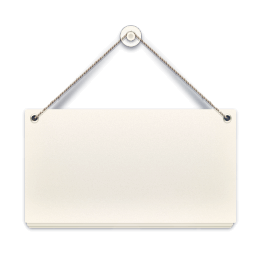 统计报告
中国青少年研究中心调查报告
48．28％的青少年接触过黄色网站，43．39％的青少年收到过含有暴力、色情、恐吓等内容的电邮或电子贺卡。
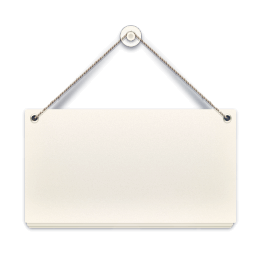 青少年为什么
容易染上网瘾
为什么青少年会更容易染上网瘾呢？
主要有四个原因:
第一、青少年身心发展特点的原因。
第二、家庭关系紧张，与父母沟通不好。
第三、学习成绩差，自暴自弃。
第四、青少年自控能力差，冲动性强。
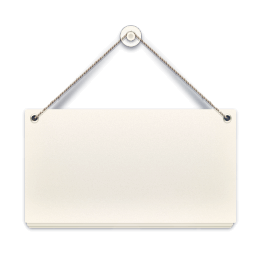 青少年为什么
容易染上网瘾
网瘾行为综合症的诊断标准：
1.上网已成为生命活动中的必需部分，并由此产生心理、
   生理依赖性。
2.强令终止上网便会出现戒断症状。
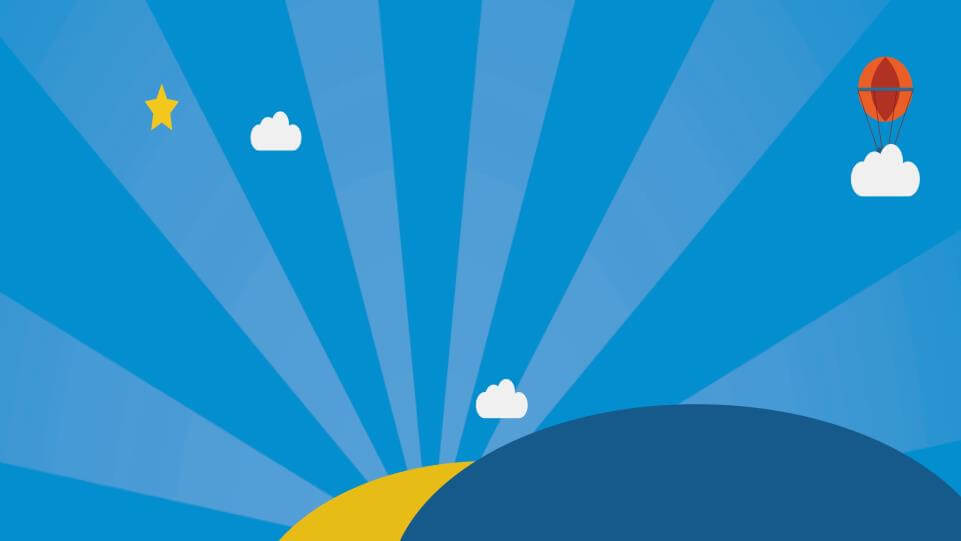 第
四
部
分
克制网瘾建议
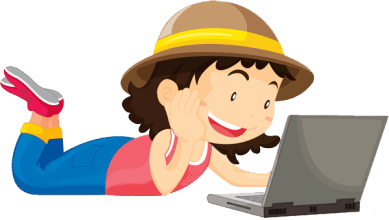 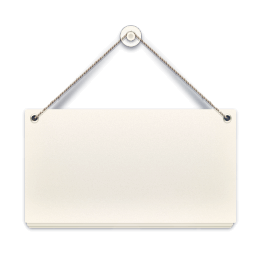 老师的建议
1、不要漫无目的的上网，要给自己设定上网时间  
     及明确目标。
2、删掉电脑中不健康的网络游戏。
3、上网过程中多活动身体，不能长时间坐在电脑  
     前，更不要在电脑前吃饭。
4、多与家长、老师、同学交流，积极参加健康有
     益的活动。
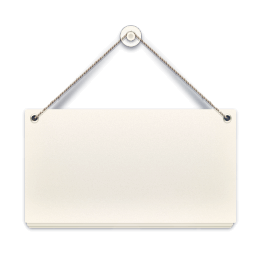 网络文明公约
要善于网上学习    不浏览不良信息
 
要诚实友好交流　不侮辱欺诈他人

要增强自护意识　不随意约会网友

要维护网络安全　不破坏网络秩序

要有益身心健康　不沉溺虚拟时空
全国青少年   

网络文明公约
更多精品PPT资源尽在—优品PPT！
www.ypppt.com
PPT模板下载：www.ypppt.com/moban/         节日PPT模板：www.ypppt.com/jieri/
PPT背景图片：www.ypppt.com/beijing/          PPT图表下载：www.ypppt.com/tubiao/
PPT素材下载： www.ypppt.com/sucai/            PPT教程下载：www.ypppt.com/jiaocheng/
字体下载：www.ypppt.com/ziti/                       绘本故事PPT：www.ypppt.com/gushi/
PPT课件：www.ypppt.com/kejian/
[Speaker Notes: 模板来自于 优品PPT https://www.ypppt.com/]